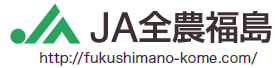 【ニュースリリース】
2014年4月吉日
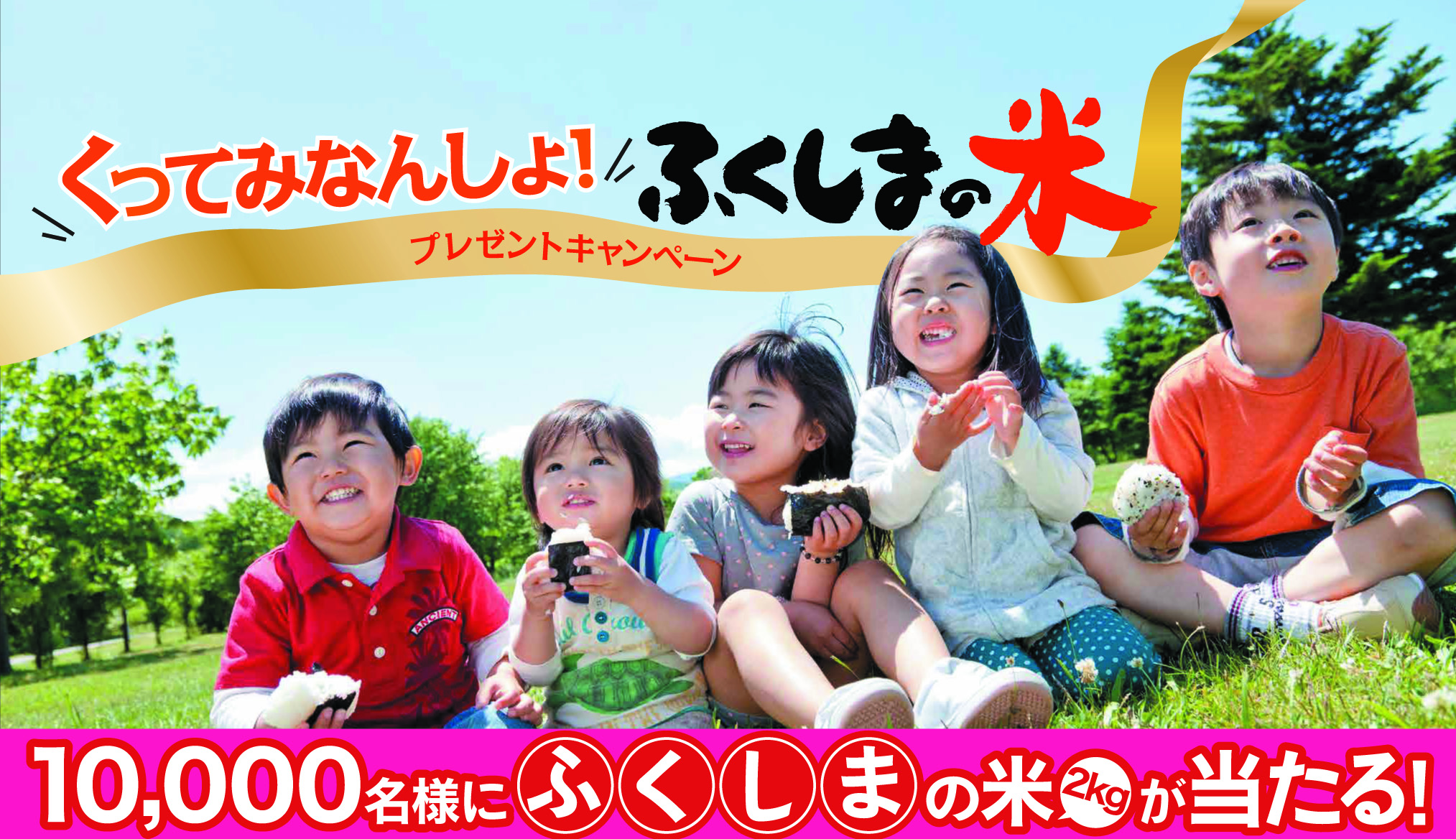 JA全農福島（米穀部、福島市飯坂町平野字三枚長1-1）は、震災以降、放射性物質が検出されない米作り、１千万袋以上にも及ぶ全量全袋検査の実施など、数多くの困難を克服し、安全を確保して消費者の皆様に
お米を届けられるようになりました。

　そこで、１人でも多くの人に福島米を食べてもらい、安全への取組みとともに、美味しさを再認識いただける
ように、２０１４年４月１４日（月）から６月３０日（月）まで、１０，０００名様にふくしまの米・２kgが当たる
「くってみなんしょ！ふくしまの米　プレゼントキャンペーン」を実施いたします。
　奮ってご応募いただけますよう、よろしくお願い申し上げます。

【実施概要】

キャンペーン名：	「くってみなんしょ！ふくしまの米　プレゼントキャンペーン」

実施期間：		２０１４年４月１４日（月）～２０１４年６月３０日（月）消印有効

プレゼント賞品：	ふくしまの米（２kg）を抽選で１０，０００名様にプレゼント

応募方法：		WEB：	http://kome10000.com
			（PC、スマートフォンでのアクセス可）
		QRコード：	右のQRコードから上記URLにアクセス可

		ハガキ：	〒101-8799　神田郵便局留
			「くってみなんしょ！ふくしまの米」プレゼントキャンペーン宛

応募キーワード：	「くってみなんしょ！○○○○の米」（○○○○にキーワードを入れてご応募ください）

当選発表：		厳正な抽選のうえ、賞品の発送（７月下旬）をもって発表にかえさせて
		いただきます。

		【抽選・当選発表・賞品発送に関して】
		※　やむを得ない事情により賞品の発送が若干おくれる場合があります。予めご了承ください。
		※　商品のお届け先は、日本国内のみとさせていただきます。
		※　お客様の住所・転居先が不明などで商品をお届けできない場合は、当選を無効とさせて
		　　 いただきます。
		※　応募の受付、当選確認に関するお問い合わせ、及び応募後の住所変更等はお受け
		　　 できません。

		【個人情報の取り扱いについて】
		※　応募された方の個人情報は、当キャンペーンのプレゼント賞品の発送時にのみ使用します。
		※　お客様の個人情報をお客様の同意なしに業務委託先以外の第三者に開示・提供すること		　　 はありません。（法令等により開示を求められた場合を除く）

お問い合わせ：	キャンペーン事務局　　☎０３－３８１５－２９２４
		（９：３０～１７：００、土日祝日を除く）
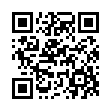